Измерение площадей. Площадь прямоугольника
[Speaker Notes: В режиме слайдов ответы появляются после кликанья мышкой]
Измерение площади фигуры, как и измерения длины отрезка, основано на сравнении этой фигуры с фигурой, площадь которой принимается за единицу.
За единицу измерения площади принимается квадрат со стороной, равной единице измерения длины. Он называется единичным квадратом.
Площадь фигуры – это число, показывающее сколько раз единичный квадрат и его части укладываются в данной фигуре.
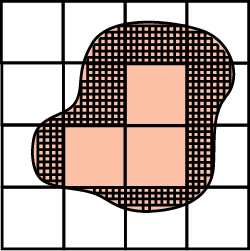 Две фигуры называются равновеликими, если они имеют одинаковую площадь.
[Speaker Notes: В режиме слайдов ответы появляются после кликанья мышкой]
Свойства площади
Для площадей плоских фигур справедливы свойства, аналогичные свойствам длин отрезков.
	Свойство 1. Площадь фигуры является неотрицательным числом.
	Свойство 2. Равные фигуры имеют равные площади.
	Свойство 3. Если фигура Ф составлена из двух неперекрывающихся фигур Ф1 и Ф2, то площадь фигуры Ф равна сумме площадей фигур Ф1 и Ф2, т.е. S(Ф) = S(Ф1) + S(Ф2).
Свойство 4. Площадь прямоугольника равна произведению двух его смежных сторон.
[Speaker Notes: В режиме слайдов ответы появляются после кликанья мышкой]
Вопрос 1
Что принимается за единицу измерения площади?
Ответ: за единицу измерения площади принимается квадрат со стороной, равной единице измерения длины.
[Speaker Notes: В режиме слайдов ответы появляются после кликанья мышкой]
Вопрос 2
Что такое площадь фигуры?
Ответ: площадь фигуры – это число, показывающее сколько раз единичный квадрат и его части укладываются в данной фигуре.
[Speaker Notes: В режиме слайдов ответы появляются после кликанья мышкой]
Вопрос 3
Какие фигуры называются равновеликими?
Ответ: две фигуры называются равновеликими, если они имеют одинаковую площадь.
[Speaker Notes: В режиме слайдов ответы появляются после кликанья мышкой]
Вопрос 4
Сформулируйте свойства площади.
Ответ: 1. Площадь фигуры является неотрицательным числом.
	2. Равные фигуры имеют равные площади.
	3. Если фигура Ф составлена из двух неперекрывающихся фигур Ф1 и Ф2, то площадь фигуры Ф равна сумме площадей фигур Ф1 и Ф2, т. е. S(Ф) = S(Ф1) + S(Ф2).
	4. Площадь прямоугольника равна произведению его смежных сторон.
[Speaker Notes: В режиме слайдов ответы появляются после кликанья мышкой]
Упражнение 1
Сколько единичных квадратов целиком укладываются в фигуре, изображенной на  рисунке?
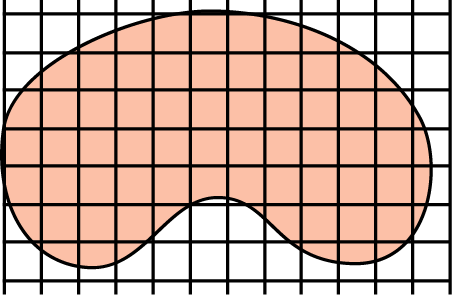 Ответ: 40.
[Speaker Notes: В режиме слайдов ответы появляются после кликанья мышкой]
Упражнение 2
На рисунке укажите равновеликие фигуры.
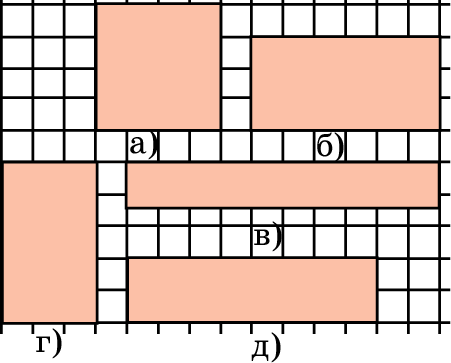 Ответ: а) и д), в) и г).
[Speaker Notes: В режиме слайдов ответы появляются после кликанья мышкой]
Упражнение 3
Найдите площадь многоугольника, изображенного на рисунке, все углы которого прямые.
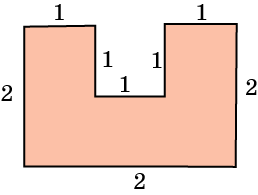 Ответ: 5.
[Speaker Notes: В режиме слайдов ответы появляются после кликанья мышкой]
Упражнение 4
Найдите площадь многоугольника, изображенного на рисунке, все углы которого прямые.
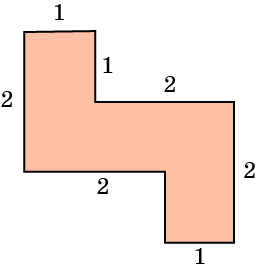 Ответ: 5.
[Speaker Notes: В режиме слайдов ответы появляются после кликанья мышкой]
Упражнение 5
Найдите площади фигур, изображенных на рисунках а) – в).
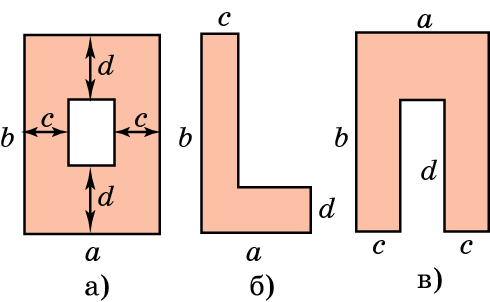 Ответ: а) 2ad + 2bc – 4cd;
б) ad + bc – cd;
в) ab + 2cd – ad.
[Speaker Notes: В режиме слайдов ответы появляются после кликанья мышкой]
Упражнение 6
Найдите площадь фигуры, изображенной на клетчатой бумаге, клетками которой являются единичные квадраты.
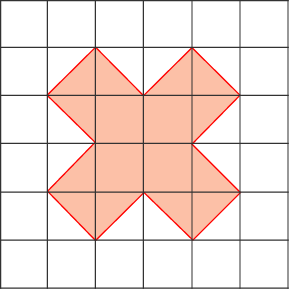 Ответ: 10.
[Speaker Notes: В режиме слайдов ответы появляются после кликанья мышкой]
Упражнение 7
Найдите площадь фигуры. Стороны квадратных клеток равны 1.
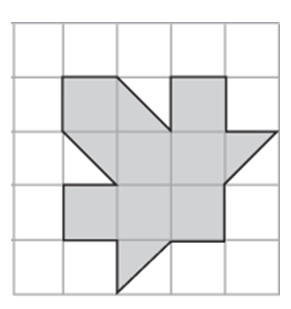 Ответ: 9.
[Speaker Notes: В режиме слайдов ответы появляются после кликанья мышкой]
Упражнение 8
Найдите площади фигур, изображенных на рисунках а), б).
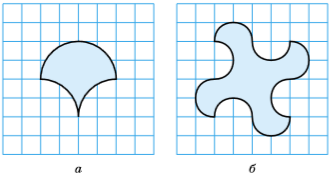 Ответ: а) 8; б) 16.
[Speaker Notes: В режиме слайдов ответы появляются после кликанья мышкой]
Упражнение 9
Как изменится площадь прямоугольника, если его стороны: а) увеличатся в 2 раза; б) уменьшатся в 3 раза; в) изменятся в k раз?
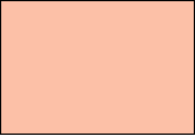 Ответ: а) Увеличится в 4 раза;
б) уменьшится в 9 раз;
в) изменится в k2 раз.
[Speaker Notes: В режиме слайдов ответы появляются после кликанья мышкой]
Упражнение 10
Найдите площадь S квадрата по его диагонали а.
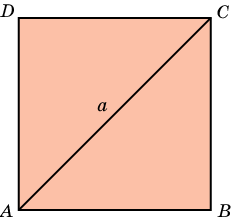 [Speaker Notes: В режиме слайдов ответы появляются после кликанья мышкой]
Упражнение 11
Найдите сторону квадрата, площадь которого равна площади прямоугольника со сторонами 8 м и 18 м.
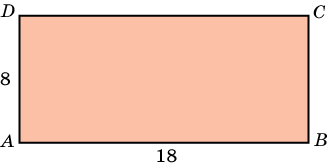 Ответ: 12 м.
[Speaker Notes: В режиме слайдов ответы появляются после кликанья мышкой]
Упражнение 12
Найдите площадь квадрата, если его периметр равен 80 см.
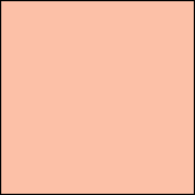 Ответ: 400 см2.
[Speaker Notes: В режиме слайдов ответы появляются после кликанья мышкой]
Упражнение 13
Найдите периметр прямоугольника, если его площадь равна 72 см2, а отношение соседних сторон равно 1 : 2.
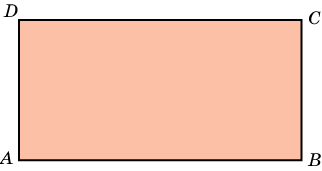 Ответ: 36 см.
[Speaker Notes: В режиме слайдов ответы появляются после кликанья мышкой]
Упражнение 14
Найдите стороны прямоугольника, если его периметр 74 дм, а площадь 3 м2?
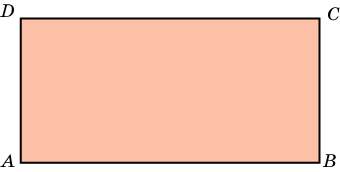 Ответ: 12 дм и 25 дм.
[Speaker Notes: В режиме слайдов ответы появляются после кликанья мышкой]
Упражнение 15
Прямоугольник со сторонами 2 и 4 повернут вокруг точки O пересечения его диагоналей на угол 90о. Найдите площадь общей части исходного прямоугольника и повернутого.
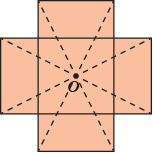 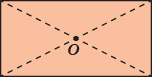 Ответ: общей частью является квадрат, стороны которого равны 2. Его площадь равна 4.
[Speaker Notes: В режиме слайдов ответы появляются после кликанья мышкой]
Упражнение 16
Площадь квадрата равна 1. Найдите площадь квадрата, вершинами которого являются середины сторон данного квадрата.
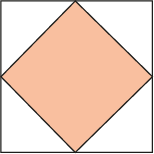 Ответ: 0,5.
[Speaker Notes: В режиме слайдов ответы появляются после кликанья мышкой]
Упражнение 17
Диагонали ромба равны 6 и 8. Найдите площадь четырёхугольника, вершинами которого являются середины сторон этого ромба.
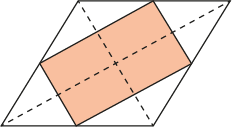 Ответ: 12.
[Speaker Notes: В режиме слайдов ответы появляются после кликанья мышкой]
Упражнение 18
Во сколько раз площадь квадрата, описанного около окружности, больше площади квадрата, вписанного в эту окружность?
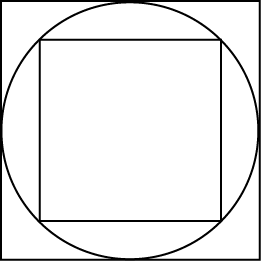 Ответ: в два раза.
[Speaker Notes: В режиме слайдов ответы появляются после кликанья мышкой]
Упражнение 19*
Из всех прямоугольников данного периметра найдите прямоугольник наибольшей площади.
Решение 1. Рассмотрим квадрат ABCD и прямоугольник AEFH того же периметра. Предположим, что AE > AB. Площадь квадрата ABCD равна сумме площадей прямоугольников ABGH и HGCD. Площадь прямоугольника AEFH равна сумме площадей прямоугольников ABGH и BEFG.
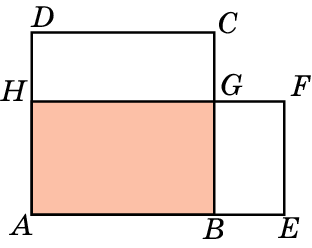 Из равенства периметров прямоугольника и квадрата следует равенство сторон BE и HD. Так как BG < HG, то площадь прямоугольника BEFG меньше площади прямоугольника HGCD и, следовательно, площадь прямоугольника AEFH меньше площади квадрата ABCD.
[Speaker Notes: В режиме слайдов ответы появляются после кликанья мышкой]
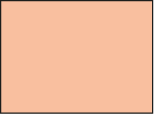 [Speaker Notes: В режиме слайдов ответы появляются после кликанья мышкой]
Упражнение 20*
Из всех прямоугольников данной площади найдите прямоугольник наименьшего периметра.
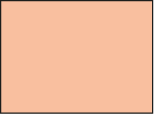 [Speaker Notes: В режиме слайдов ответы появляются после кликанья мышкой]
Упражнение 21*
Из всех прямоугольников, вписанных в правильный треугольник со стороной 1, найдите прямоугольник наибольшей площади.
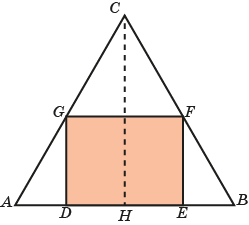 [Speaker Notes: В режиме слайдов ответы появляются после кликанья мышкой]
Упражнение 22*
Из всех прямоугольников, вписанных в окружность радиусом 1, найдите прямоугольник наибольшей площади.
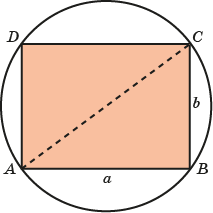 [Speaker Notes: В режиме слайдов ответы появляются после кликанья мышкой]
Упражнение 23*
Из всех прямоугольников, вписанных в полуокружность радиусом 1, найдите прямоугольник наибольшей площади.
Решение. Прямоугольник ABCD, вписанный в полуокружность, имеет наибольшую площадь, если соответствующий прямоугольник, вписанный в окружность, имеет наибольшую площадь.
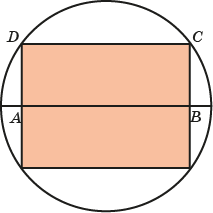 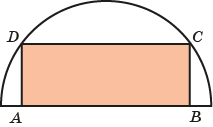 [Speaker Notes: В режиме слайдов ответы появляются после кликанья мышкой]